Figure 3. Coronal sections showing activation in MTL regions for individuals with stable or declining memory ...
Cereb Cortex, Volume 22, Issue 10, October 2012, Pages 2297–2304, https://doi.org/10.1093/cercor/bhr306
The content of this slide may be subject to copyright: please see the slide notes for details.
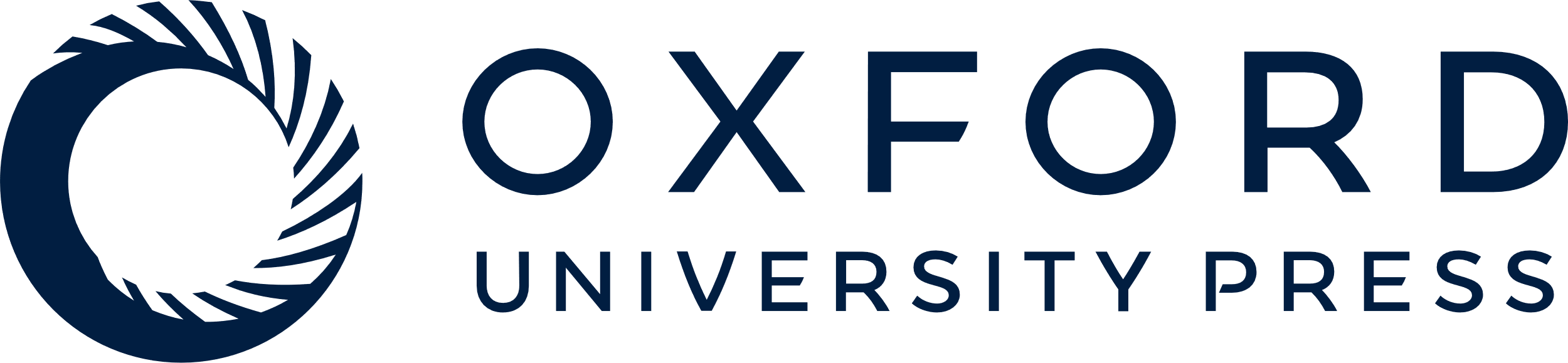 [Speaker Notes: Figure 3. Coronal sections showing activation in MTL regions for individuals with stable or declining memory performance. (A) Bar graphs represent the average activation during baseline and follow-up for each group, respectively. (B) Bar graphs represent the average change in activation between baseline and follow-up. Error bars represent standard error of the mean.


Unless provided in the caption above, the following copyright applies to the content of this slide: © The Author 2011. Published by Oxford University Press. All rights reserved. For permissions, please e-mail: journals.permissions@oup.com]